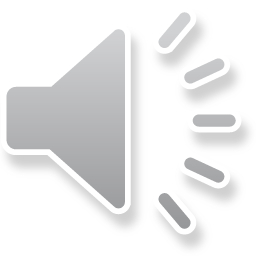 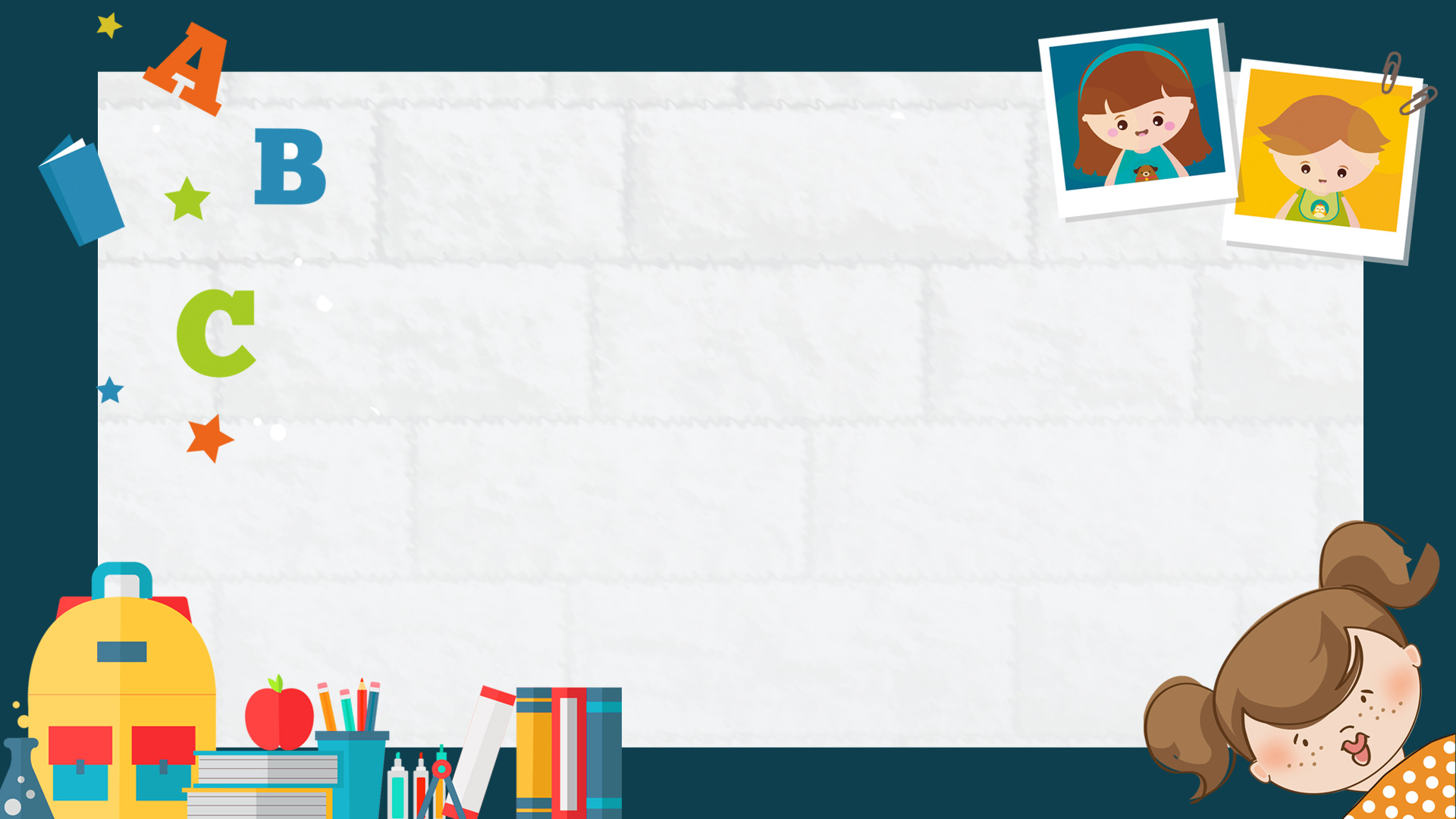 学生家长会PPT
卡/通/教/育/类/通/用
paste in this box, and select only the text. Your content to play here, or through your copy, paste in thisbox,
paste in this box, and select only the text. Your content to play here, or through your copy, paste in thisbox,
paste in this box, and select only the text. Your content to play here, or through your copy, paste in thisbox,
paste in this box, and select only the text. Your content to play here, or through your copy, paste in thisbox,
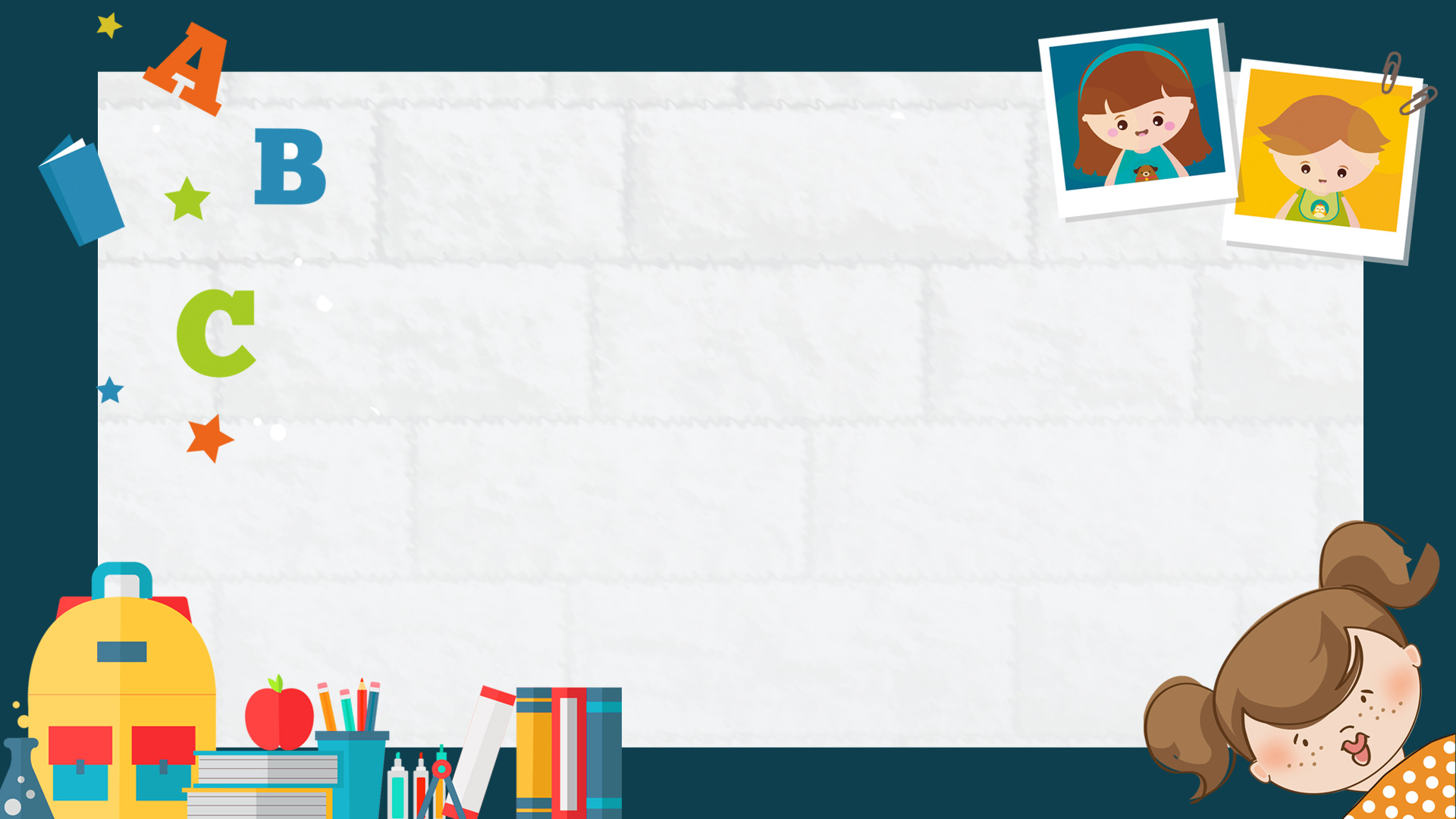 教学工作回顾
目录
1
教学完成情况
CONTENTS
2
教学成果展示
3
教学工作总结
4
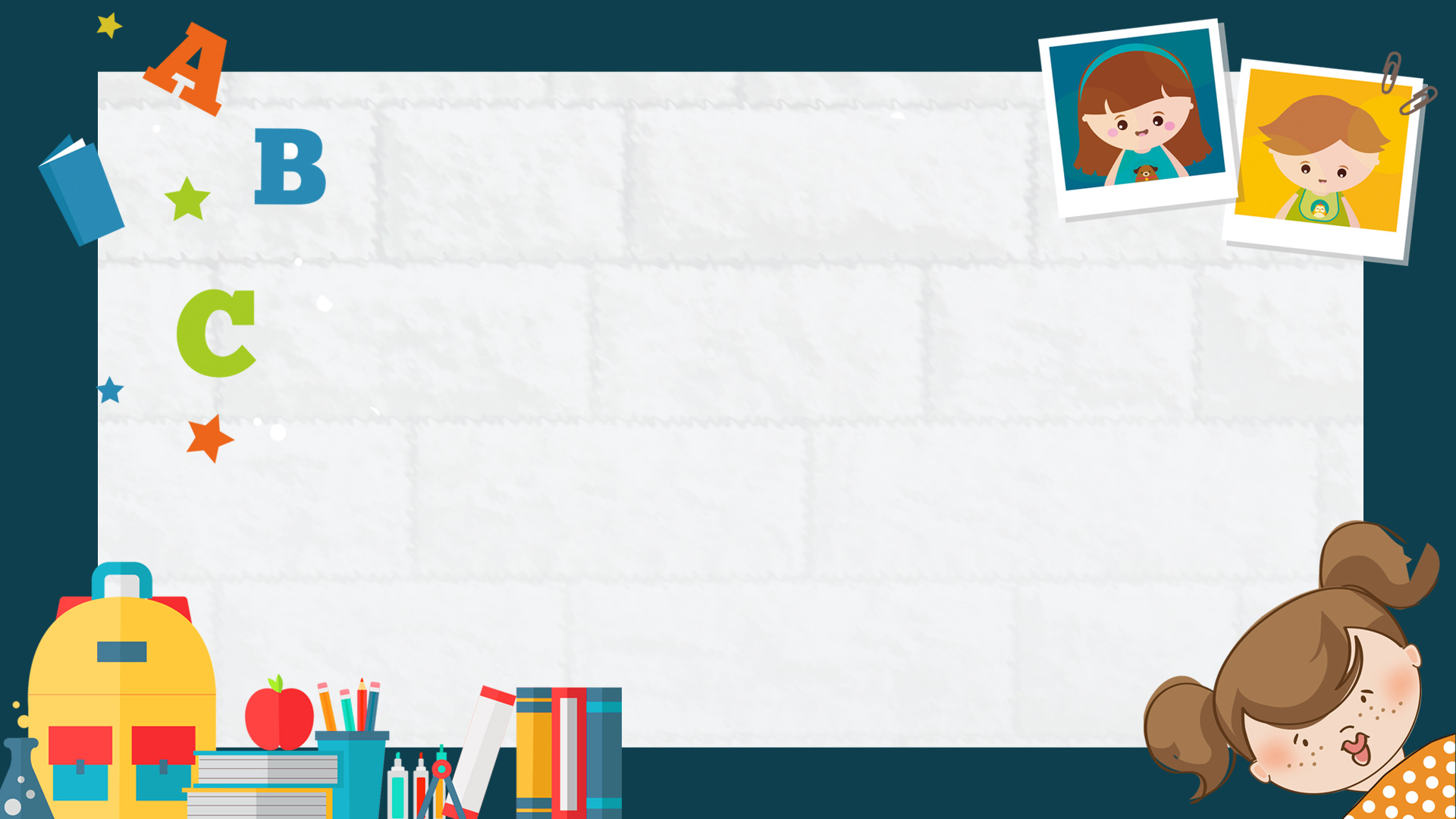 第一章
教学工作回顾
CONTENTS
详写内容……点击输入本栏的具体文字，简明扼要的说明分项内容，此为概念图解，请根据具体内容酌情修改。
教学工作回顾
CLICK TO ADD CAPTION TEXT
点击此处更换文本点击此处更换文本
点击此处更换文本点击此处更换文本
点击此处更换文本点击此处更换文本
点击此处更换文本点击此处更换文本
教学工作回顾
CLICK TO ADD CAPTION TEXT
点击此处更换文本
点击此处更换文本
点击此处更换文本
点击此处更换文本
点击此处更换文本
点击此处更换文本
点击此处更换文本
点击此处更换文本
点击此处更换文本
点击此处更换文本
点击此处更换文本
点击此处更换文本
加入标题
点击此处更换文本
点击此处更换文本
点击此处更换文本
点击此处更换文本
点击此处更换文本
点击此处更换文本
点击此处更换文本
点击此处更换文本
点击此处更换文本
点击此处更换文本
点击此处更换文本
点击此处更换文本
教学工作回顾
CLICK TO ADD CAPTION TEXT
点击此处更换文本
点击此处更换文本
点击此处更换文本
点击此处更换文本
01
点击此处更换文本
点击此处更换文本
02
06
点击此处更换文本
点击此处更换文本
05
03
04
点击此处更换文本
点击此处更换文本
点击此处更换文本
点击此处更换文本
教学工作回顾
CLICK TO ADD CAPTION TEXT
点击此处更换文本点击此处更换文本
点击此处更换文本点击此处更换文本
点击此处更换文本点击此处更换文本
点击此处更换文本点击此处更换文本
点击此处更换文本点击此处更换文本
点击此处更换文本点击此处更换文本
详写内容……点击输入本栏的具体文字，简明扼要的说明分项内容，此为概念图解，请根据具体内容酌情修改。
教学工作回顾
CLICK TO ADD CAPTION TEXT
添加标题内容
01
点击输入简要文字内容，文字内容需概括精炼，不用多余的文字修饰，言简意赅的说明分项内容。点击输入简要文字内容，文字内容需概括精炼，不用多余的文字修饰……
添加标题内容
点击输入简要文字内容，文字内容需概括精炼，不用多余的文字修饰，言简意赅的说明分项内容。点击输入简要文字内容，文字内容需概括精炼，不用多余的文字修饰……
添加标题内容
总体目标
04
02
点击输入简要文字内容，文字内容需概括精炼，不用多余的文字修饰，言简意赅的说明分项内容。点击输入简要文字内容，文字内容需概括精炼，不用多余的文字修饰……
添加标题内容
03
点击输入简要文字内容，文字内容需概括精炼，不用多余的文字修饰，言简意赅的说明分项内容。点击输入简要文字内容，文字内容需概括精炼，不用多余的文字修饰……
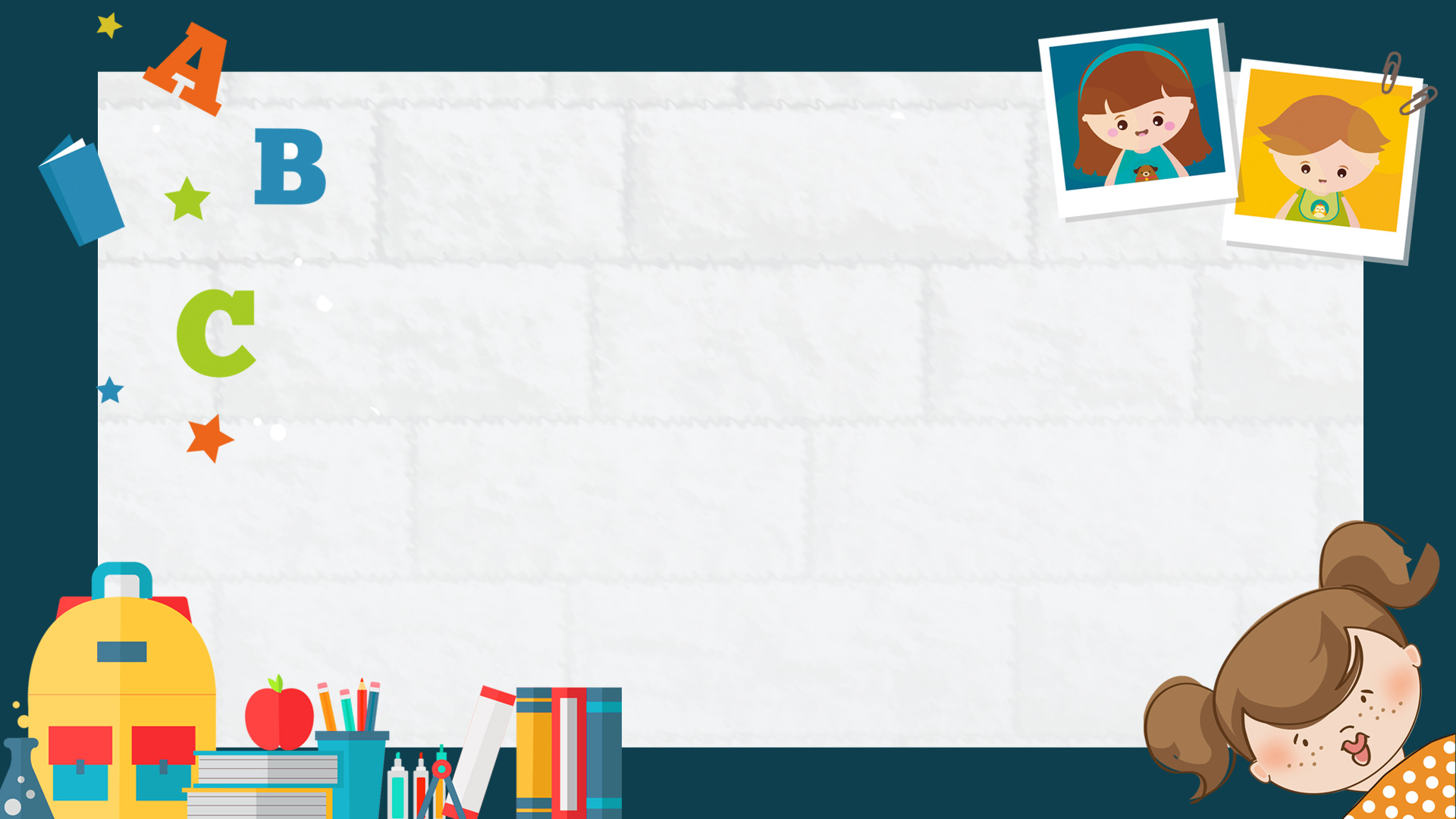 第二章
教学完成情况
CONTENTS
教学完成情况
CLICK TO ADD CAPTION TEXT
加入标题
加入标题
点击此处更换文本
点击此处更换文本
点击此处更换文本
点击此处更换文本
点击此处更换文本
点击此处更换文本
点击此处更换文本
点击此处更换文本
加入标题
加入标题
点击此处更换文本
点击此处更换文本
点击此处更换文本
点击此处更换文本
点击此处更换文本
点击此处更换文本
点击此处更换文本
点击此处更换文本
点击此处更换文本点击此处更换文本点击此处更换文本点击此处更换文本点击此处更换文本
教学完成情况
CLICK TO ADD CAPTION TEXT
点击此处更换文本
点击此处更换文本
点击此处更换文本
点击此处更换文本
点击此处更换文本
点击此处更换文本
点击此处更换文本
点击此处更换文本
点击此处更换文本
点击此处更换文本
点击此处更换文本
点击此处更换文本
点击此处更换文本
点击此处更换文本
点击此处更换文本
点击此处更换文本
教学完成情况
CLICK TO ADD CAPTION TEXT
加入标题描述
加入标题描述
加入标题描述
点击此处更换文本
点击此处更换文本
点击此处更换文本
点击此处更换文本
点击此处更换文本
点击此处更换文本
加入标题描述
加入标题描述
加入标题描述
点击此处更换文本
点击此处更换文本
点击此处更换文本
点击此处更换文本
点击此处更换文本
点击此处更换文本
教学完成情况
CLICK TO ADD CAPTION TEXT
SUPPLIER
1
请在此处输入详细的文字介绍信息和简介，表达图表的含义.表达图表的含义.
CONTROL
FACTORY
2
请在此处输入详细的文字介绍信息和简介，表达图表的含义.表达图表的含义.
SUPPLY
CHAIN
3
请在此处输入详细的文字介绍信息和简介，表达图表的含义.表达图表的含义.
EVALUATE
REVISED
4
请在此处输入详细的文字介绍信息和简介，表达图表的含义.表达图表的含义.
5
请在此处输入详细的文字介绍信息和简介，表达图表的含义.表达图表的含义.
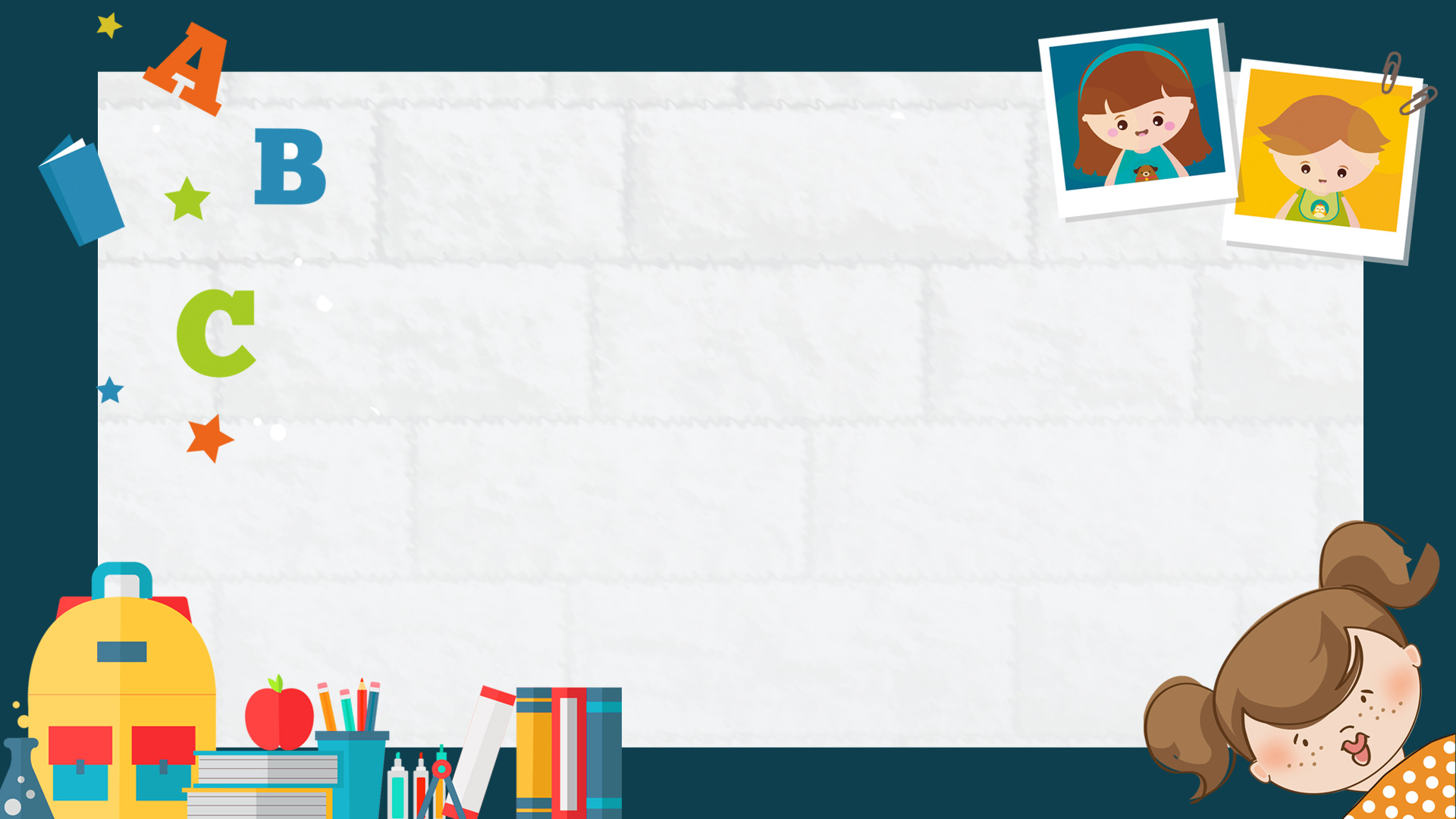 第三章
教学成果展示
CONTENTS
教学成果展示
CLICK TO ADD CAPTION TEXT
点击此处更换文本
点击此处更换文本
点击此处更换文本
点击此处更换文本
点击此处更换文本
点击此处更换文本
点击此处更换文本
点击此处更换文本
1
2
点击此处更换文本
点击此处更换文本
点击此处更换文本
点击此处更换文本
点击此处更换文本
点击此处更换文本
点击此处更换文本
点击此处更换文本
3
4
详写内容……点击输入本栏的具体文字，简明扼要的说明分项内容，此为概念图解，请根据具体内容酌情修改。
教学成果展示
CLICK TO ADD CAPTION TEXT
点击添加
文字点击添加
文字
请替换文字内容
点击此处更换点击此处更换
点击此处更换点击此处更换
点击此处更换点击此处更换
85%
请替换文字内容
点击添加
文字
点击此处更换点击此处更换
点击此处更换点击此处更换
点击此处更换点击此处更换
点击添加
文字
点击此处更换点击此处更换
点击此处更换点击此处更换
点击此处更换点击此处更换
点击添加
文字点击
点击此处更换点击此处更换
点击此处更换点击此处更换
点击此处更换点击此处更换
教学成果展示
CLICK TO ADD CAPTION TEXT
12.3W
77%
82%
标题
标题
标题
点击此处更换文本
点击此处更换文本
点击此处更换文本
点击此处更换文本
点击此处更换文本
点击此处更换文本
教学成果展示
点击添加标题
CLICK TO ADD CAPTION TEXT
您的内容打在这里，或者通过复制您的文本后，在此框中选择粘贴，并选择只保留文字。您的内容打在这里，或者通过复制您的文本后，在此框中选择粘贴，并选择只保留文字。
标题
您的内容打在这里，或者通过复制您的文本后，在此框中选择粘贴，并选择只保留文字。您的内容打在这里，或者通过复制您的文本后，在此框中选择粘贴，并选择只保留文字。
点击添加标题
标题
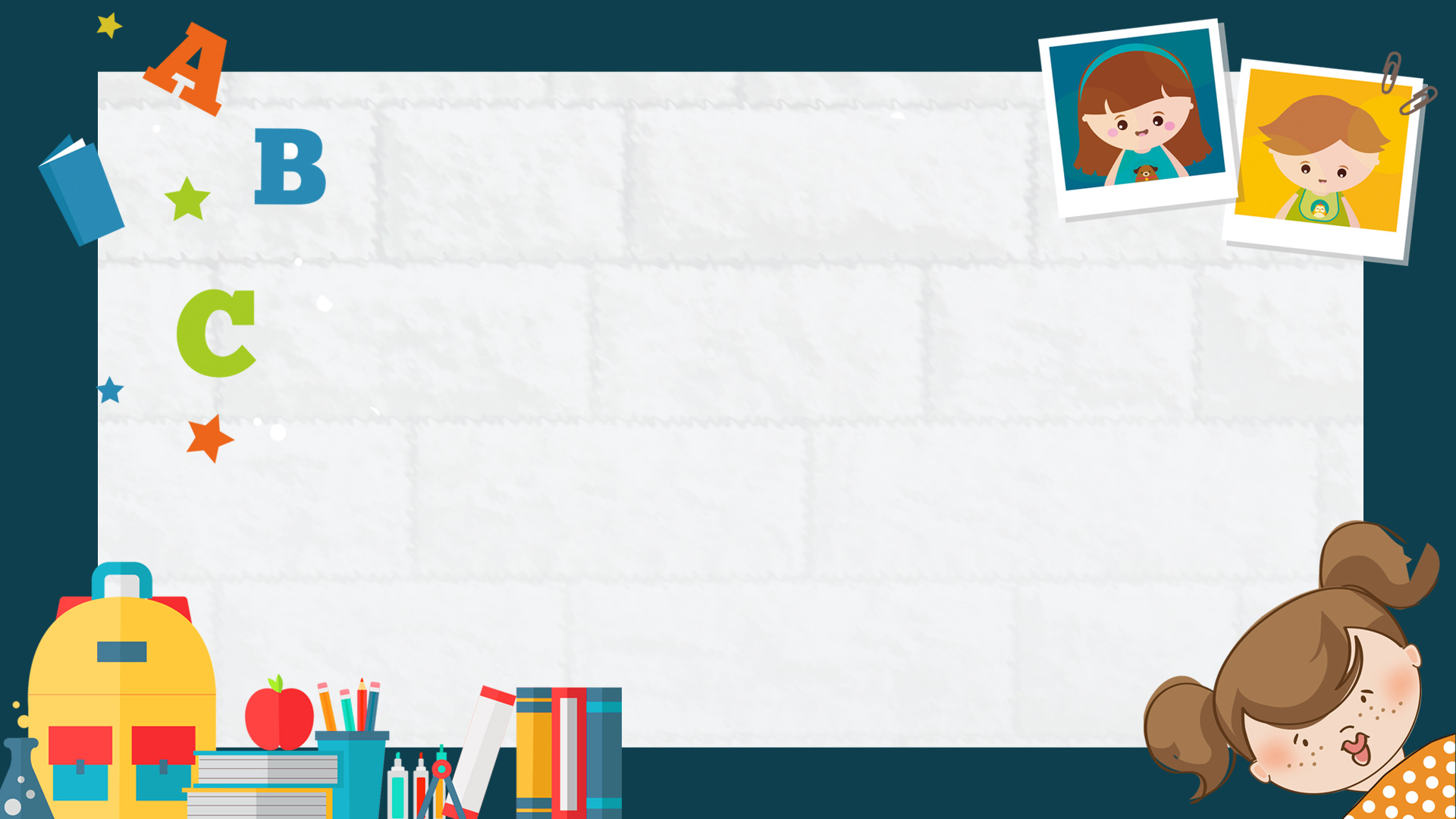 第四章
教学工作总结
CONTENTS
教学工作总结
CLICK TO ADD CAPTION TEXT
这里输入简单的文字概述
这里输入简单的文字概述这里输入简单字概述这里输入简单简单的文字概述这里输入简单的文字概述简单的文字概述这里输入简单的文字概述这里输入简单的文字概述这里输入简单的文字概述这里输入简单的文字概述这里输入这里输入简单的文字概述这里输入简单字概述
这里输入简单的文字概述
这里输入简单的文字概述这里输入简单字概述这里输入简单简单的文字概述这里输入简单的文字概述简单的文字概述这里输入简单的文字概述
教学工作总结
添加标题
CLICK TO ADD CAPTION TEXT
添加标题
C
单击添加文本单击添加文本单击添加文本单击添加文本单击
添加标题
B
单击添加文本单击添加文本单击添加文本单击添加文本单击
添加标题
A
单击添加文本单击添加文本单击添加文本单击添加文本单击
教学工作总结
CLICK TO ADD CAPTION TEXT
加入标题
点击此处更换文本
点击此处更换文本
加入标题
S
W
优势
劣势
点击此处更换文本
点击此处更换文本
加入标题
点击此处更换文本
点击此处更换文本
O
T
机会
威胁
加入标题
点击此处更换文本
点击此处更换文本
教学工作总结
CLICK TO ADD CAPTION TEXT
加入标题描述
此处添加详细文本描述，建议与标题相关并符合整体语言风格，语言描述尽量简洁生动。
1
点击此处更换文本
点击此处更换文本
加入标题描述
此处添加详细文本描述，建议与标题相关并符合整体语言风格，语言描述尽量简洁生动。
2
点击此处更换文本
点击此处更换文本
加入标题描述
此处添加详细文本描述，建议与标题相关并符合整体语言风格，语言描述尽量简洁生动。
2
点击此处更换文本
点击此处更换文本
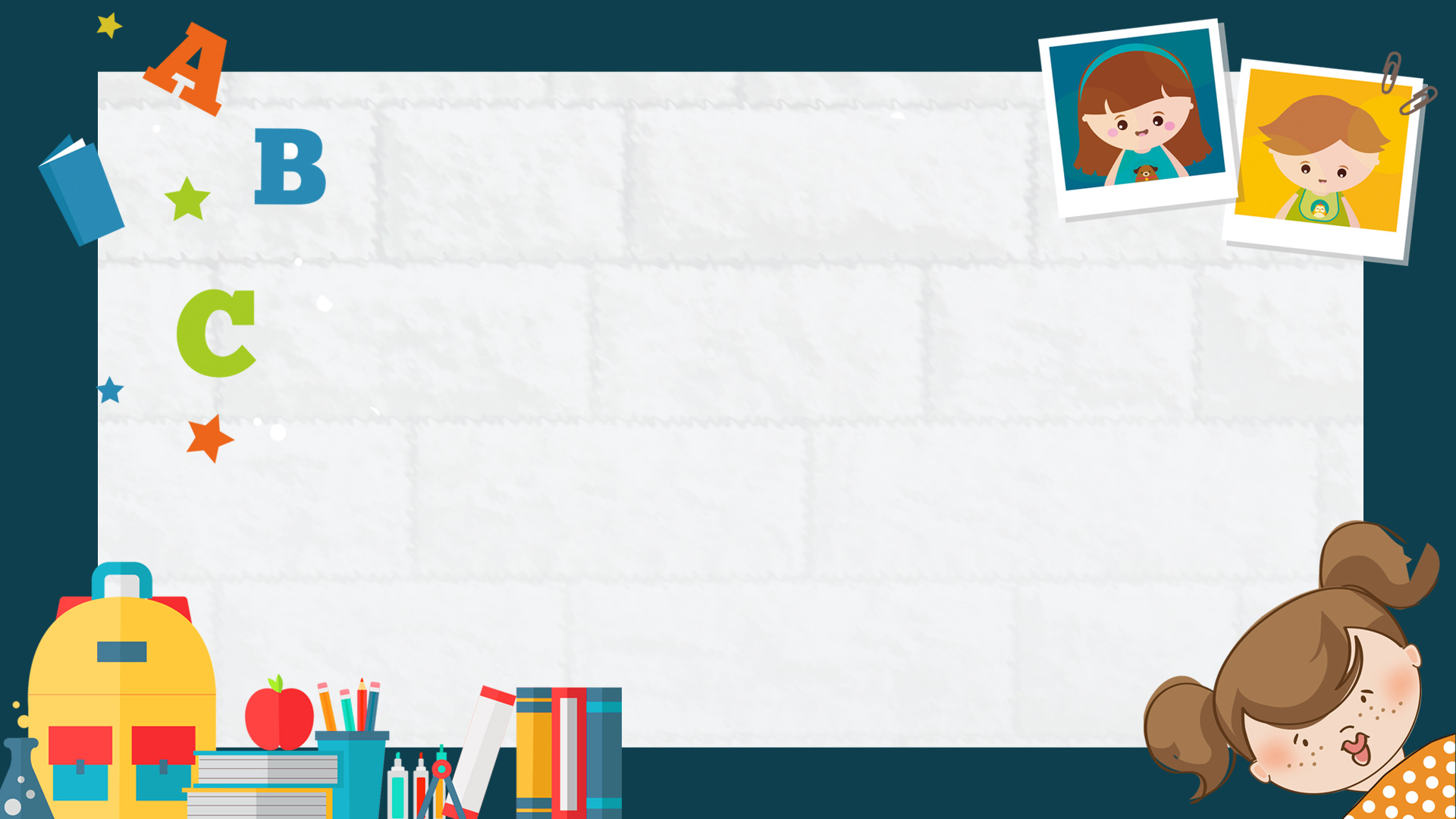 谢谢您的观看指导!
卡/通/教/育/类/通/用
paste in this box, and select only the text. Your content to play here, or through your copy, paste in thisbox,
paste in this box, and select only the text. Your content to play here, or through your copy, paste in thisbox,
paste in this box, and select only the text. Your content to play here, or through your copy, paste in thisbox,
paste in this box, and select only the text. Your content to play here, or through your copy, paste in thisbox,